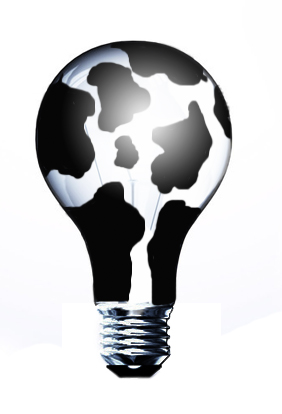 KONFERENCJA   MLECZARSTWA   POLSKIEGO                            EUROMLECZ  2017
                         Szanse i  zagrożenia dla  mleczarstwa  w  2017  roku
                  
               DOTACJE  UNIJNE  
       - AKTUALNE MOŻLIWOŚCI 
     
Ciechocinek,  4  stycznia  2017 r.
1
P L A N    P R E Z E N T A C J I
1
DUŻE MLECZARSTWO
2
ŚREDNIE I MAŁE MLECZARSTWO
NOWE  EKOOBOWIĄZKI
3
4
INNOWACJE
2
Prezentację  prowadzi:
Wiesław  Wasilewski
konsultant ds.
 pozyskiwania funduszy pomocowych

                        0 – 606 255 253
                                                biuro; 505 308 207
E-mail; funduszepomocowe@wp.pl
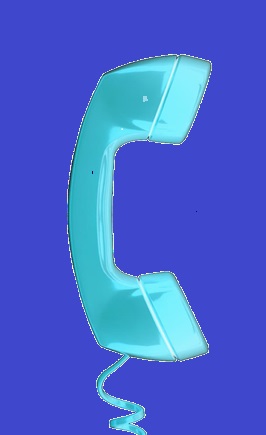 3
MAPA  DROGOWA
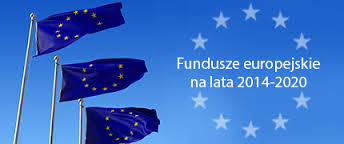 4
.
WSPARCIE   
DUŻEGO 
MLECZARSTWA
5
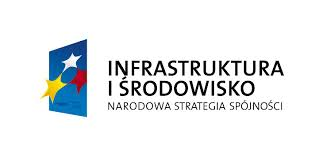 PROGRAM  OPERACYJNY                         INFRASTRUKTURA  i  ŚRODOWISKO
Poddziałanie 1.6.1 Źródła wysokosprawnej kogeneracji 	
Budowa, przebudowa jednostek wysokosprawnej kogeneracji oraz przebudowa istniejących jednostek na jednostki wysokosprawnej kogeneracji wykorzystujące biomasę jako paliwo; 
Budowa nowych jednostek wysokosprawnej kogeneracji o nominalnej mocy cieplnej mniejszej lub równej 20 MW – min. 1 MW
Realizacja kompleksowych projektów - budowa nowych lub przebudowy istniejących jednostek wysokosprawnej kogeneracji wraz z sieciami 
	
Kwota - 420,000,00 PLN 	
Ministerstwo Energetyki/Narodowy Fundusz Ochrony Środowiska i Gospodarki Wodnej
NABÓR - II kwartał 2017 r. 
Czy nadal wykluczenie spółdzielni ? …
6
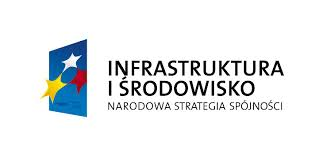 PROGRAM  OPERACYJNY                         INFRASTRUKTURA i ŚRODOWISKO
Premiowane projekty;  
O największym potencjale redukcji CO2 na jednostkę dofinansowania z największą redukcję emisji pyłów do powietrza
BUDOWA NOWYCH - oszczędność energii pierwotnej w wysokości min. 10% 
Dobór technologii o najmniejszej z możliwych emisji CO2
PRZEBUDOWA istniejących instalacji na instalacje skutkująca redukcją CO2 o co najmniej 30% w porównaniu do strumienia ciepła w istniejącej instalacji 

OBOWIĄZKOWY  audyt energetyczny PRZED  i PO
     (1.3.3) Ogólnopolski system wsparcia doradczego w tym dla przedsiębiorstw w
     zakresie efektywności energetycznej oraz OZE – 100% REFUNDACJI
ZALICZKA do 50 % dotacji
WEDŁUG MAPY POMOCY, ale nie więcej niż 85% k.k.
7
MAPA  POMOCY  REGIONALNEJ na lata  2014-2020
8
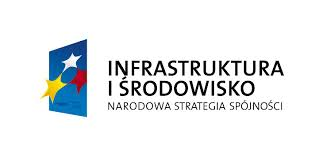 PROGRAM  OPERACYJNY                         INFRASTRUKTURA i ŚRODOWISKO
Działanie 1.2.  Promowanie efektywności energetycznej i 
                 korzystania z OZE w przedsiębiorstwach
Przebudowa linii produkcyjnych na bardziej efektywne energetyczne 
Głęboka, kompleksowa modernizacja energetyczna budynków w przedsiębiorstwach 
Zastosowanie technologii efektywnych energetycznie w przedsiębiorstwach poprzez przebudowę lub wymianę na energooszczędne urządzenia instalacji technologicznych, oświetlenia i ciągów transportowych linii produkcyjnych
Budowa lub przebudowa lokalnych źródeł ciepła (wymiana źródła na OZE); 
Zastosowanie technologii odzysku energii wraz z systemem wykorzystania energii ciepła odpadowego w ramach przedsiębiorstwa.
9
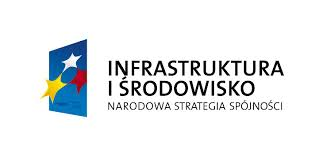 PROGRAM  OPERACYJNY                         INFRASTRUKTURA i ŚRODOWISKO
Integralną częścią projektu POWINNY być 
inteligentne systemy zarządzania energią w przedsiębiorstwie
WSKAŹNIKI  REZULTATU/EFEKTU; 
 Szacowany roczny spadek emisji gazów cieplarnianych
 Zmniejszenie zużycia energii końcowej
 Zmniejszenie zużycia energii pierwotnej
 Ilość zaoszczędzonej energii elektrycznej i cieplnej
	
LIMIT naboru - 630,000,00 PLN
ZIF – pożyczka z umorzeniem uzależnionym od efektu
Ministerstwo Energetyki/NFOŚiGW
     Termin naboru - II kwartał 2017 r.
10
PROMOCJA                   SYSTEMY JAKOŚCI ŻYWNOŚCI
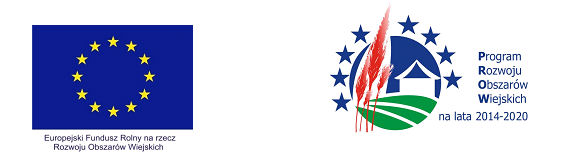 SYSTEMY UNIJNE:
        -  ChNP - chronione nazwy pochodzenia
           -  ChOG – chronione oznaczenia geograficzne
           -  GTS – gwarantowana tradycyjna specjalność
    a także dla systemu ochrony nazw pochodzenia i  oznaczeń geograficznych wyrobów 
   winiarskich oraz ROLNICTWO EKOLOGICZNE
 SYSTEMY KRAJOWE:
           - IP - Integrowana produkcja
           - JT  -  Jakość i Tradycja
           - QMP
           - PQS
           - QAFP
                   -  tuszki, elementy i mięso z kurczaka i młodej polskiej gęsi owsianej
                   -  kulinarne mięso wieprzowe
                   -  wędliny
11
PROMOCJA
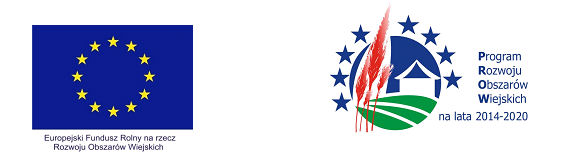 DLA PRZETWÓRCÓW:
3.2 „Wsparcie działań informacyjnych i promocyjnych realizowanych przez grupy producentów na rynku wew.” 

Do ośmiu etapów i 10 kanałów przekazu: tv, radio, internet, prasa, marketing bezpośredni, udział w targach, pokazy, degustacje, publikacji i inne
Obsługa ARR, a od połowy 2017 Krajowy Ośrodek Wsparcia Rolnictwa 
Max. wartość kosztów kwalifikowanych – 2,5 mln PLN netto
Dotacja 70 %, budżet 15 mln EURO
91 wniosków, w tym: 14 szt.. (16%) spółdzielnie mleczarskie i 12 szt. (13%) prywatnych podmiotów mleczarskich – obowiązek konsorcjum 
Lista rankingowa do 6 lutego br., realizacja do 2 lat
12
PROMOCJA
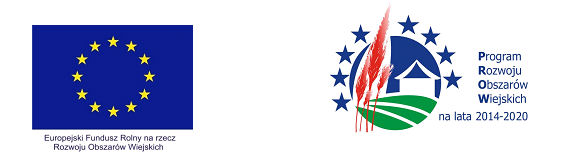 DLA ROLNIKÓW:
3.1 „Wsparcie na przystępowanie do systemów jakości”
PROPORCJONALNIE DO WIELKOŚCI PRZETWORZONEJ
Wysokość pomocy, uzależniona jest od systemu jakości w którym uczestniczy rolnik. 
Maksymalne stawki wsparcia wynoszą przez 5 kolejnych okresów pomocy np.. 
3 000 zł/rok – w przypadku systemu rolnictwa ekologicznego, 
1 470 zł/rok  – w przypadku systemu  „Jakość Tradycja”, 
Łączna wysokość pomocy przyznanej beneficjentowi, ze względu na prowadzenie produkcji w ramach więcej niż jednego systemu jakości może wynieść w każdym okresie pomocy nie więcej niż równowartość 2 000 euro.

Właśnie zakończył się nabór (31.12.2016) – następny w połowie br.
13
PROW  2014-2020                              16.1   „WSPÓŁPRACA”   (EPI)
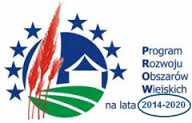 GRUPA OPERACYJNA EPI – NOWE lub ZNACZNIE  UDOSKONALONE produkty, praktyki, procesy i technologie wymienione w Załączniku nr 1 do Traktatu o funkcjonowaniu Unii Europejskiej, operacja kończy się przetworzeniem na produkt wymieniony w Załączniku nr 1. 
WARUNKI;
1. Forma organizacyjno-prawną umożliwiającą zawieranie umów i zaciąganie zobowiązań. 
2. Akt ustanawiający grupę określa; formę prawną grupy, role poszczególnych partnerów oraz odpowiedzialność prawną i finansową partnera (LIDERA)  reprezentującego grupę, określa podział odpowiedzialności i własność rezultatów operacji w okresie 5 lat 
	
KLASTRY;  REJESTROWE
KONSORCJA:     UMOWA CYWILNO - PRAWNA
14
PROW  2014-2020                            16.1   „WSPÓŁPRACA”   (EPI)
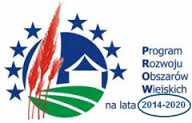 Grupy operacyjne na rzecz innowacji  (min.2 szt.) 	
A. rolnicy, grupy rolników lub posiadacze lasów 
B. naukowcy; instytuty, jednostki naukowe; uczelnie - Prawo o szkolnictwie wyższym  z 27.07. 2005 r
C. przedsiębiorcy sektora rolnego lub spożywczego lub działające na rzecz sektora rolnego i spożywczego (np. producenci nawozów, pasz, środków ochrony, maszyn i urządzeń)
D. Podmioty świadczące usługi doradcze
Poziom pomocy; 
   100% K.K. kosztów ogólnych - bieżące funkcjonowania grupy operacyjnej, studia 
                             wykonalności, plan operacyjny, animacja, promocja rezultatów, plan biznesowy
   90% K.K. prace badawcze, wdrożeniowe - max. (a + b) 2 mln PLN
   50 % k.k. pozostałe (wdrożenie) – w tym budowa prototypu
 	max. 10 mln PLN  (58 + … mln EURO)
15
PROW  2014-2020                          16.1   „WSPÓŁPRACA”   (EPI)
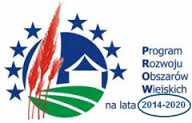 ZASADY OCENY WNIOSKÓW - wersja listopad 2016
 Tryb konkursowy
 Możliwość zaliczki (do 50% dotacji)
 MŚP + DUŻE
 Punktacja: max. - 51, min. - 10
 Kryteria oceny;
     a. zróżnicowanie partnerów w grupie w tym rolników
        b. analiza techniczna, kosztów oraz korzyści
        c. potencjalna skala oddziaływania rezultatów operacji
        d. potencjał innowacyjny operacji
        e. czas (do 12 m.) i koszt realizacji (do 2 mln)
        f. stopień realizacji priorytetów UE (ochrona środowiska, klimat)
NABÓR:  I  KWARTAŁ 2017r.
16
.
WSPARCIE   
ŚREDNIE/MAŁE 
MLECZARSTWO
17
PROW  4.2                   PRZETWÓRSTWO
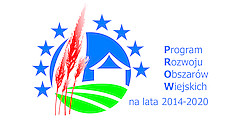 PKD: 10.51.Z Przetwórstwo mleka i wyrób serów 
         46.33.Z Sprzedaż hurtowa mleka, wyrobów mleczarskich,
                       jaj, olejów i tłuszczów jadalnych - dotyczy podmiotów 
                             zajmujących się działalnością w zakresie sprzedaży hurtowej
                      mleka i wyrobów mleczarskich
Pierwszy nabór z grudnia 2015 r. - 836 wniosków z tego ok. 510 pozostało w procedurach oceniających 
Po 12 miesiącach podpisano 68 % umów – wg. nowego Rozporządzenia MRiRW ostatecznie wszystkie do końca stycznia br.
Mleczarstwo złożyło TYLKO 35 wniosków (7%) z tego spółdzielnie 23 szt.
LIMIT – do 10 mln PLN DOTACJI (do 20 mln netto)  i  NOWE NABÓR (OSTATNI) – I kwartał 2017r.
18
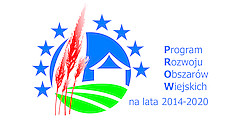 WYKAZ RODZAJÓW INWESTYCJI ZWIĄZANYCH                                 z OCHRONĄ ŚRODOWISKA                                 lub PRZECIWDZIAŁANIEM ZMIANOM KLIMATU
1. Obiekty gromadzenia odpadów stałych
2. Zbiorniki na ścieki przemysłowe
3. Zbiornikowe systemy bioremediacji (neutralizacji) odpadów i ścieków  - np. nawozy 
4. Oczyszczalnie ścieków na potrzeby prowadzonej działalności przetwórczej
5. Piece na biomasę na potrzeby prowadzonej działalności przetwórczej
6. Wymiana pieca węglowego na piec gazowy na potrzeby działalności  przetwórczej
7. Instalacje paneli słonecznych, ogniw fotowoltaicznych, małe elektrownie wiatrowe do produkcji energii na potrzeby prowadzonej działalności 
8. Systemy odzysku ciepła lub pompy ciepła
9. Wymiana eternitowych pokryć dachowych budynków produkcyjnych i magazynów,
10. Termomodernizacja budynków
11. Produkcja biogazu na potrzeby prowadzonej działalności przetwórczej
19
…PAMIĘTAJMY  O  PRZETARGACH…
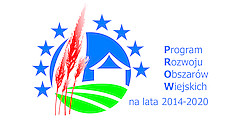 DWUETAPOWOŚĆ; oferta kierunkowa x 3 (KI)/wniosek o płatność
KONKURS OFERT; oparty o „ZASADĘ KONKURENCYJNOŚCI PROW” czyli nieomal „Prawo zamówień publicznych” z 29.01.2004r. 
OBOWIAZUJE „Poradnik inwestora”;
    - KONIECZNOŚĆ upublicznienia na swojej www. i korzystania ze strony: minrol.gov.pl  
   - Zamówienie NIE MOŻE  być udzielone podmiotom powiązanym (osobowo lub kapitałowo)
    - Ściśle określone formaty (parametry, punktacja) w „Zapytaniu ofertowym” 
    – Dotyczy wartości zamówienia powyżej   20 tys. PLN 
CZĘSTE  BŁĘDY: 
Wagi argumentu dotyczą potencjalnego wykonawcy a nie przedmiotu postęp.
Brak wpisu o stronie www. w KRS/EDG
KONTROLE:
Wykorzystanie zaliczki
 Brak tablicy informacyjnej (zmiana zasad) – KARA  1% dotacji
20
PROGRAM  OPERACYJNY                                              POLSKA  WSCHODNIA
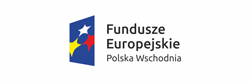 WZÓR  NA  KONKURENCJĘ  (1.4)
ETAP I
Wybór audytora wzorniczego
 i wykonawcy strategii wzorniczej
 – 85 % dotacji, ale nie więcej niż 100 tyś PLN
ETAP II
Wdrożenie strategii wzorniczej z 
INNOWACYJNYM (w skali zakładu) PRODUKTEM
wraz z zakupem środków trwałych  
Np. pakowaczka – 70 % dotacji
Max. kwota dotacji – 3 mln PLN 
TYLKO MŚP z min. rokiem działalności i 600 tyś. obrotu oraz 5 pracowników
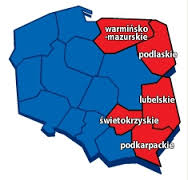 21
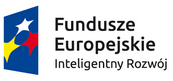 KREDYT  NA  INNOWACJE
KREDYT NA INNOWACJE  TECHNOLOGICZNE  PO IR 3.2.2
KONKURS ostatni (X 2016) 453 firmy, wnioski o 1.5 mld PLN
PULA  400 mln PLN, w tym dla woj. mazowieckiego 54,5 mln.  PLN 
TYLKO MŚP i przez Internet, po uzyskaniu promesy kredytowej BGK (+16)
NOWA TECHNOLOGIA; prawo własności przem., wyników badań przem., wyników prac rozwojowych lub nieopatentowanej wiedzy technicznej. 
TECHNOLOGIA umożliwi wytwarzanie nowych lub znacząco ulepszonych towarów, procesów w stosunku do dotychczas wytwarzanych w Polsce 
NIEOBOWIĄZKOWA opinia o nowej technologii
OBOWIAZUJE lista rankingowania projektów, a nie nabór ciągły.
POMOC/DOTACJA - według mapy intensywności pomocy
PODNIESIONO max. wysokość premii technologicznej do 6 mln zł (4)
NOWY konkurs: 20 luty - 29 marca 2017r.
22
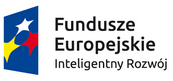 OCHRONA WŁASNOŚCI PRZEMYSŁOWEJ              PO IR  2.3.4
Uzyskanie prawa ochrony własności przemysłowej:
         -  patentów, 
         -  praw ochronnych na wzory użytkowe
         -  praw z rejestracji wzorów przemysłowych 
możliwość wsparcia przygotowania procesu komercjalizacji przedmiotu zgłoszenia poprzez zakup usługi doradczej, 
z wyłączeniem zgłoszenia do Urzędu Patentowego RP w celu uzyskania ochrony wyłącznie na terytorium Polski i jej realizacji.
Max. wartość k.k. projektu wynosi 1 mln zł.
Maksymalna intensywność dofinansowania wynosi do 50% k.k.
TYLKO  MŚP
Termin naboru: 18 lipca 2016r. do 20 stycznia 2017r.
23
.
NOWE 
EKOOBOWIĄZKI
24
NOWE  EKOOBOWIĄZKI
1.
ODPADY/OSADY/FLOTATY  
USTAWA  (styczeń 2013r.)
Od 23.01.2016r. obowiązek redukcji ładunków biodegradowalnych (azot, fosfor) 
Odpowiedzialność  karna  wytwórcy osadu  
ROZPORZĄDZENIE M. G. z  8.01.2013r. w  sprawie kryteriów oraz procedur dopuszczania  …. w tym osady których  ciepło  spalania  wynosi  max. 6 MJ/kg s. m.          NIE  MOŻNA  SKŁADOWAĆ
25
NOWE  EKOOBOWIĄZKI
EFEKTYWNOŚĆ  ENERGETYCZNA
& 9. pkt 7 ... obowiązek zwiększenia efektywności energetycznej  o min. - 1,5% r/r, bazowo lata 2011-2013 
BIAŁE CERTYFIKATY - ok. 900 zł/toe olej ekwiwalentny ~ tona ropy;
Obowiązek audytu (dla DUŻYCH) chyba że mają SYSTEM ZARZĄDZANIA ENERGIĄ lub ŚRODOWISKIEM
Ustawa weszła w życie od 1 października 2016 r. – upomnienie KE (także MŚP ?)
2.
26
NOWE  EKOOBOWIĄZKI
PRAWO  WODNE
Art. 9 Ramowej Dyrektywy Wodnej UE (2000/60/WE)  tzw. WODNA KONSTYTUCJA
„Wszyscy korzystający z wody (bez względu na sposób jej poboru) i kto pogarsza jej stan będzie płacił”
STAWKI: propozycja  0,7-3,1 zł/m3 ???
Albo inteligentne liczniki albo ekwiwalent: mleko - 3,4l, np. woda w butelce – 1,2 l (!?)
Krytyczny IV 2018 r. – zmiana miejsca i terminu  opłat z UM na „WODY POLSKIE”
DECYZJĄ  z  20.10.2016r. ZAWIESZENIE obowiązku
Opłaty "za zmniejszenie naturalnej retencji„ - DESZCZÓWKA (od 3,5 tyś. m2 lub min.70% utwardzenia) BEZ …
3.
27
NOWE  EKOOBOWIĄZKI
EMISJA PYŁU - SPALANIE WĘGLA
Nowe normy spalania od 2018 roku (dla piecy do 500kW) – max. 60/40 mg pyłu na m2
Od 2020 r. nowa unijna (tzw. ekoprojekt) dyrektywa o ostrzejszych normach emisji
Obecnie ok. 70% piecy na ~ 5 mln NIE spełnia nowych wymogów emisyjnych
Konieczność MODERNIZACJI kotłowni, zastosowanie specjalistycznych filtrów lub (kosztowne) dodawanie SORBENTÓW
Dla dużych instalacji – oddzielne regulacje
4.
28
NOWE  EKOOBOWIĄZKI
5.
USTAWA  F GAZOWA - freony 
Ustawa z dnia 15.V.2015 roku o substancjach zubożających warstwę ozonową oraz niektórych fluorowanych gazach cieplarnianych powstała na podstawie rozporządzenia Unii Europejskiej WE 842/2006 zakaz freonów syntetycznych od 2022 roku.
OBOWIAZEK wymiany dotychczasowych instalacji i zamianę na opartych np. na CO2 lub amoniak (pod nadzorem)
29
.
INNOWACJE
30
BIOGAZ   ROLNICZY
Art. 3 pkt. 20a ustawa „Prawo Energetyczne”

 Biogaz rolniczy; paliwo gazowe powstałe w wyniku fermentacji beztlenowej surowców rolniczych … lub pozostałości przetwórstwa produktów pochodzenia rolniczego ….
31
ZAGOSPODAROWANIE  OSADU/POFERMENTUNAWÓZ  ORGANICZNY
32
PIROLIZA – beztlenowa termochemia (300-700 C) np..  osady, flotaty itp..
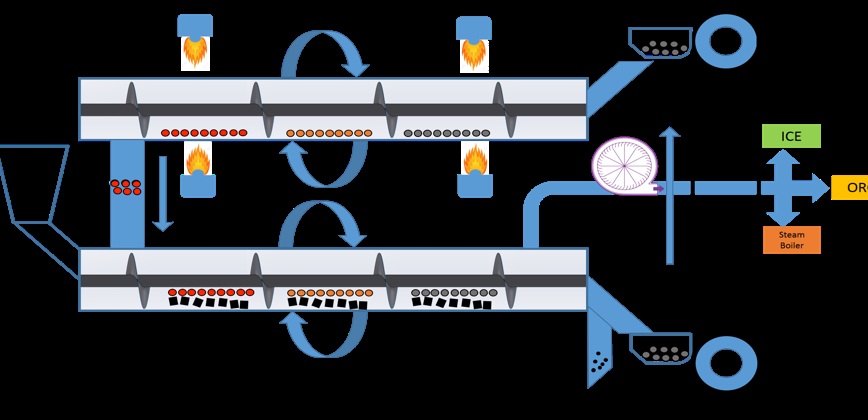 33
POWIETRZNE  POMPY  CIEPŁA
TRANSFORMATOR CIEPŁA  (PL)
COP – 4,6
Temp wody – 55 C
Pobór mocy – 4kW
Moc grzewcza – 16,7 kW

Q – TON (JAP)
COP – 4,3
Temp wody 95 C
Pobór mocy – 6,9 kW
Moc grzewcza -  30 kW
Czynnik chłodniczy – CO2
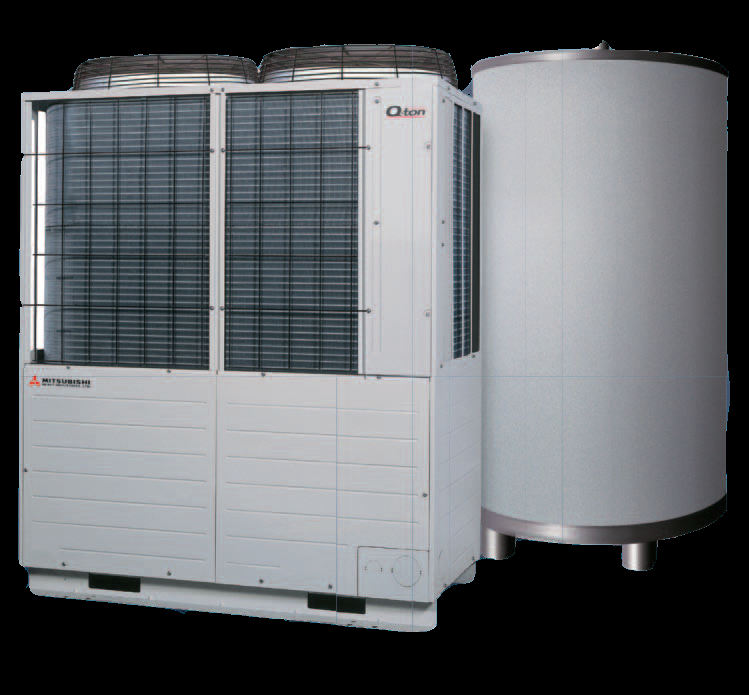 34
INNOWACJA  ROKU  -  SIAL 2016
Torby termokurczliwe z niską barierą CO2 dla świeżego twardego sera
Wysoka przejrzystość – efekt skóry
Kontrolowana przepuszczalność dla każdego rodzaju sera
Polskie dopuszczenia PZH  i  SGGW
Wielowarstwowość (9 szt.) i PRZEDŁUŻENIE terminu WAŻNOŚCI  z  4 do 6 miesięcy
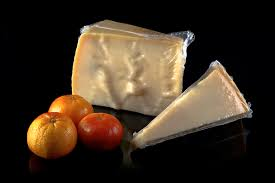 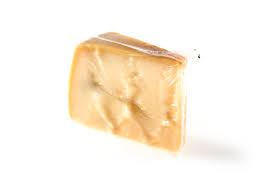 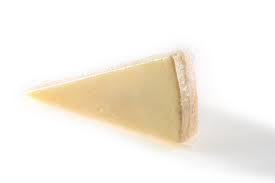 35
NIEDORÓBKI  MLECZARSKIE  2016
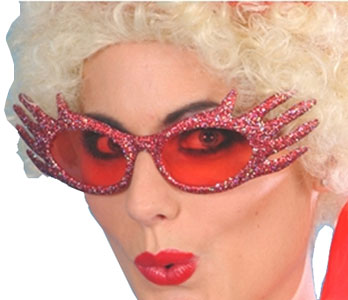 ODBIORCA  PRZEMYSŁOWY - przywilej obniżenia opłat za e. e. (zwrot akcyzy, zielonej opłaty) o ok. 4-7% w Ustawie o OZE (nowelizacja). 
     Dotyczy np.. produkcji soków i przetwórstwa OW, oleje, skrobia, piwo, słód, woda.  BRAK !!!
20  STOPIEŃ  ZASILANIA – BRAK przejrzystych mechanizmów powiadamiania i limitów mocy (umowy z operatorem czy Rozporządzenia) – Mleczarstwo traktowane podobnie jak inne fabryki… – SPORY Z  URE (widmo kary do 15% obrotów i 3 - krotność poborów osoby odpowiedzialnej).
PRAWO  WODNE – obowiązek zainstalowania inteligentnych liczników (także na własnych ujęciach) lub  statystyczny przelicznik: 3,4 l/wody na 1 l mleka ?!  (np. dla wyprodukowania 1 l wody 1,2 l wody) – ŚLAD WODNY
KRAJOWE  SYSTEMY JAKOŚCI; MLECZARSTWO może korzystać tylko „JAKOŚĆ i TRADYCJA” lub EKO, a np. mięso 5 programów
FUNDUSZ  PROMOCJI MLEKA – PRZEWAGA producentów rolnych (5 z 4) NAD PRETWÓRCAMI (3 z 4)  + 1 z Izb Rolniczych – od 2017 roku.
36
NIEDORÓBKI  MLECZARSKIE  2016
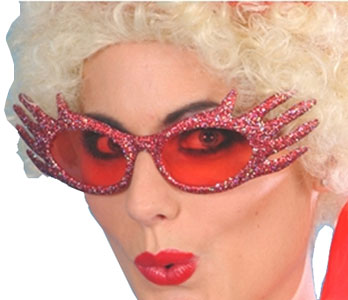 BŁĘDY w Programie Operacyjnym Infrastruktura i Środowisko W kryteriach dostępu występują spółdzielnie mieszkaniowe (forma prawna – kod 140) a POMINIĘTO np. spółdzielczość mleczarską (forma prawna - kod 160)        3 tygodnie przed końcem naboru TYLKO oświadczenie pracownika NFOŚiGW ?!
BRAK  PRZEDSTAWICIELA MLECZARZY W KOMITECIE MONITORUJĄCYM PROW 2014-2020 – Zarządzenie MRiRW
NIEUREGULOWANA  KWESTIA  ANALOGÓW, OLEI ROŚLINNYCH, DODATKÓW, ENZYMÓW W PRZETWÓRSTWIE MLEKA PKD 10.51. 
    Interpretacja ARiMR o produktach roślinnych, kontrole, zwrot dotacji itd..
USTAWA  o  SPÓŁDZIELNIACH ROLNIKÓW – projekt w procesie legislacji, możliwość przetwarzania płodów rolnych, min. 5 członków, na bazie Ustawy „PRAWO SPÓŁDZIELCZE” z 1982 roku
37
Więcej  informacji  w  cyklu  artykułów „Dotacje  w  praktyce”
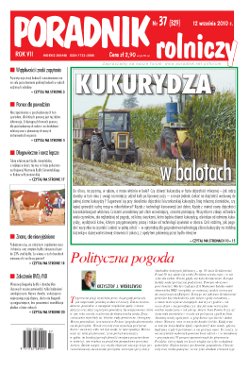 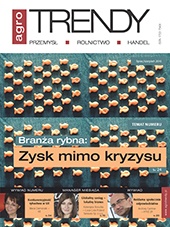 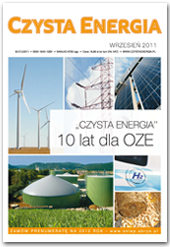 .
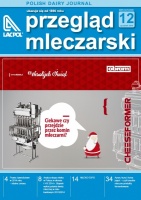 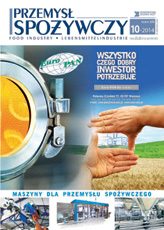 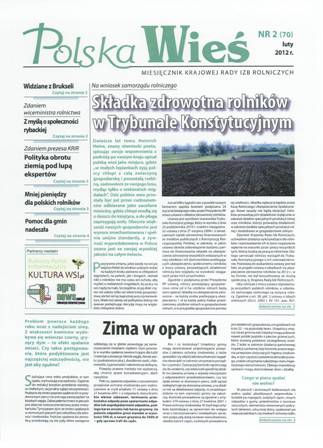 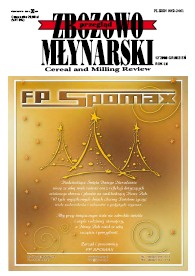 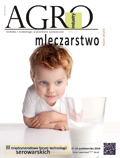 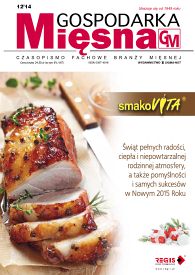 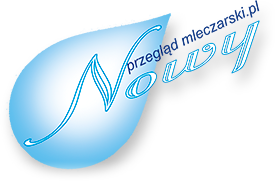 38
Dziękuję  za  uwagę:                            Wiesław  Wasilewski                                 funduszepomocowe@wp.pl
EUROMLECZ 2017
  
                                       ... Jesteśmy  dumni  z  faktu,  
                                                że  posiadamy skromny  udział 
                                                      w  radykalnej  zmianie  oblicza  
                                                             polskiego  mleczarstwa ….

                                   Ciechocinek,  4  stycznia  2017 r.
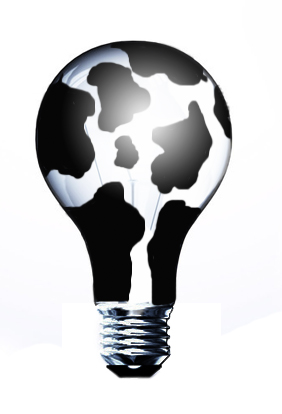 39